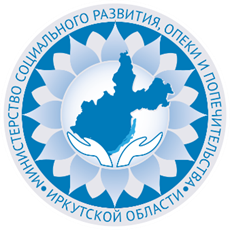 Областное государственное бюджетное
                  учреждение дополнительного 
                 профессионального образования                   «Учебно-методический центр              развития социального обслуживания»
           
                 
            Центр Ресурсного Сопровождения СО НКО

           Материалы всероссийского  конкурса 
                     «РЕКЛАМА БУДУЩЕГО» 
                Номинация: «Лучшие практики 
                 информационной поддержки»»
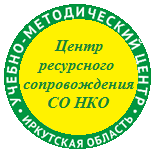 Новый подходв регулировании сферы 
социального обслуживания
В соответствии с Федеральным законом «О некоммерческих организациях» органы государственной власти и органы местного самоуправления оказывают системную поддержку социально ориентированным некоммерческим организациям в приоритетном порядке, включая финансовую, имущественную, информационную, консультационную поддержку, а также поддержку в области подготовки, переподготовки и повышения квалификации работников и добровольцев социально ориентированных некоммерческих организаций.	
Создание условий для организационной работы СО НКО в системе социального обслуживания  Иркутской области – одна из важных  задач в регионе.
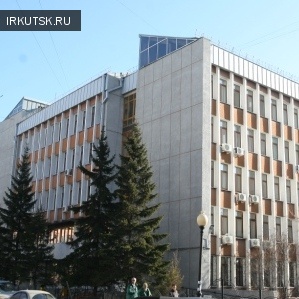 Учебно-методический  центр – это инновационное учреждение, обеспечивающее реализацию идей развития СО НКО в системе социального обслуживания населения в Иркутской области.
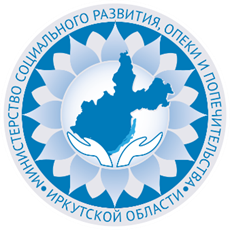 С целью информационного сопровождения некоммерческих организаций по предоставлению социальных услуг  министерством социального развития, опеки и попечительства Иркутской области в 2016 году  было принято решение об организации на базе областного государственного бюджетного учреждения дополнительного профессионального образования «Учебно-методический центр развития социального обслуживания»  Школы НКО, а затем и  центра  ресурсного сопровождения СО НКО.
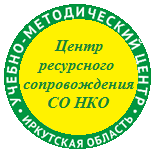 Приоритетные направления деятельности 
по информационному сопровождению СО НКО 

              На площадке  Учебно-методического  центра в 2016-2019 годах проводились  информационные семинары по организации социального обслуживания населения в Иркутской области с целью разъяснения законодательного и организационного аспектов деятельности социально-ориентированных некоммерческих организаций и предпринимателей в социальной сфере.
Семинары проходили как в очном формате, так и в онлайн-  режиме.  Участники могли получить ответы на все интересующие их вопросы.
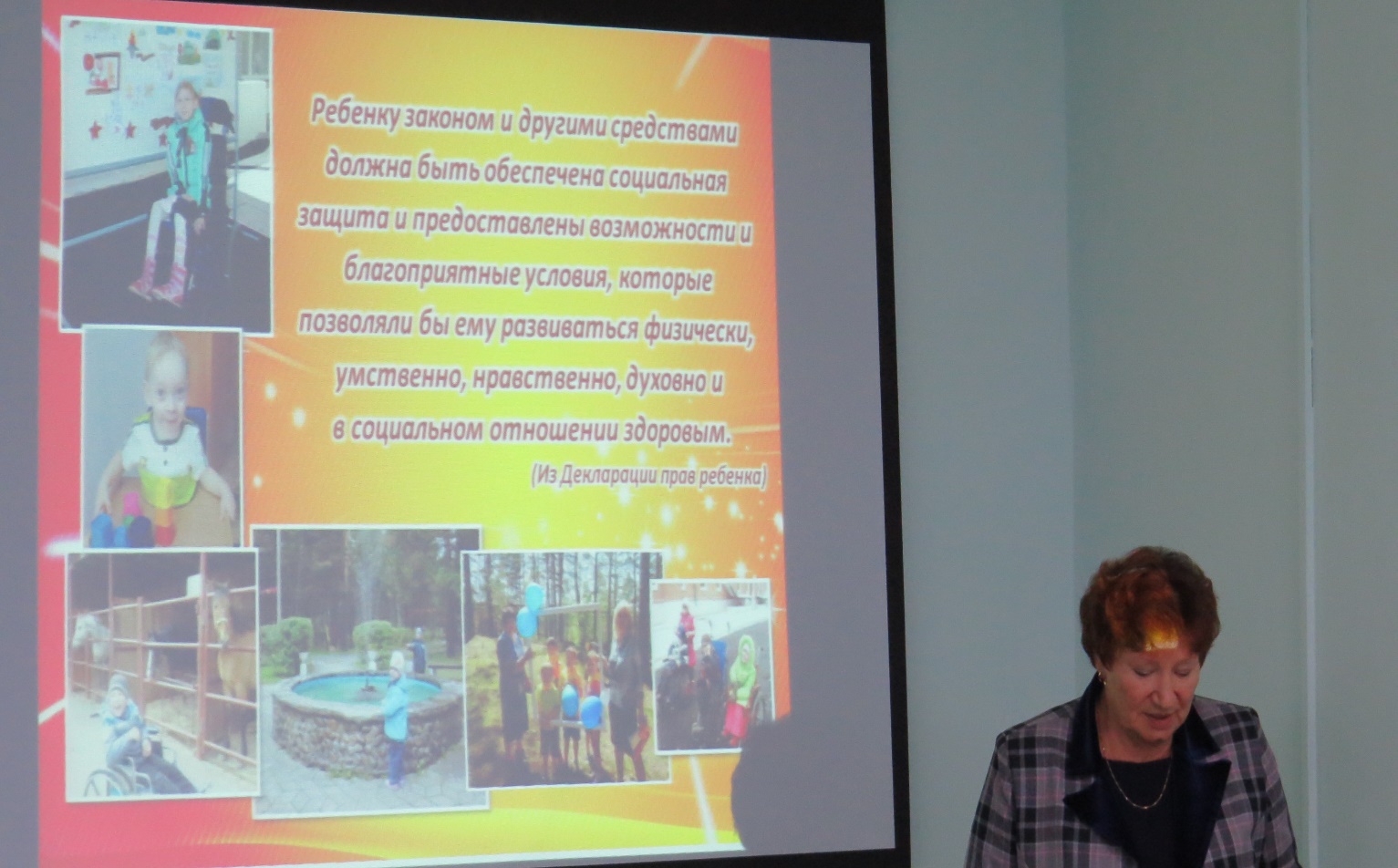 Информационно-методическое сопровождение
некоммерческих организаций 
по вхождению в реестр поставщиков социальных услуг
Разработка и издание методических рекомендацийпо вхождению в реестр поставщиков социальных услуг
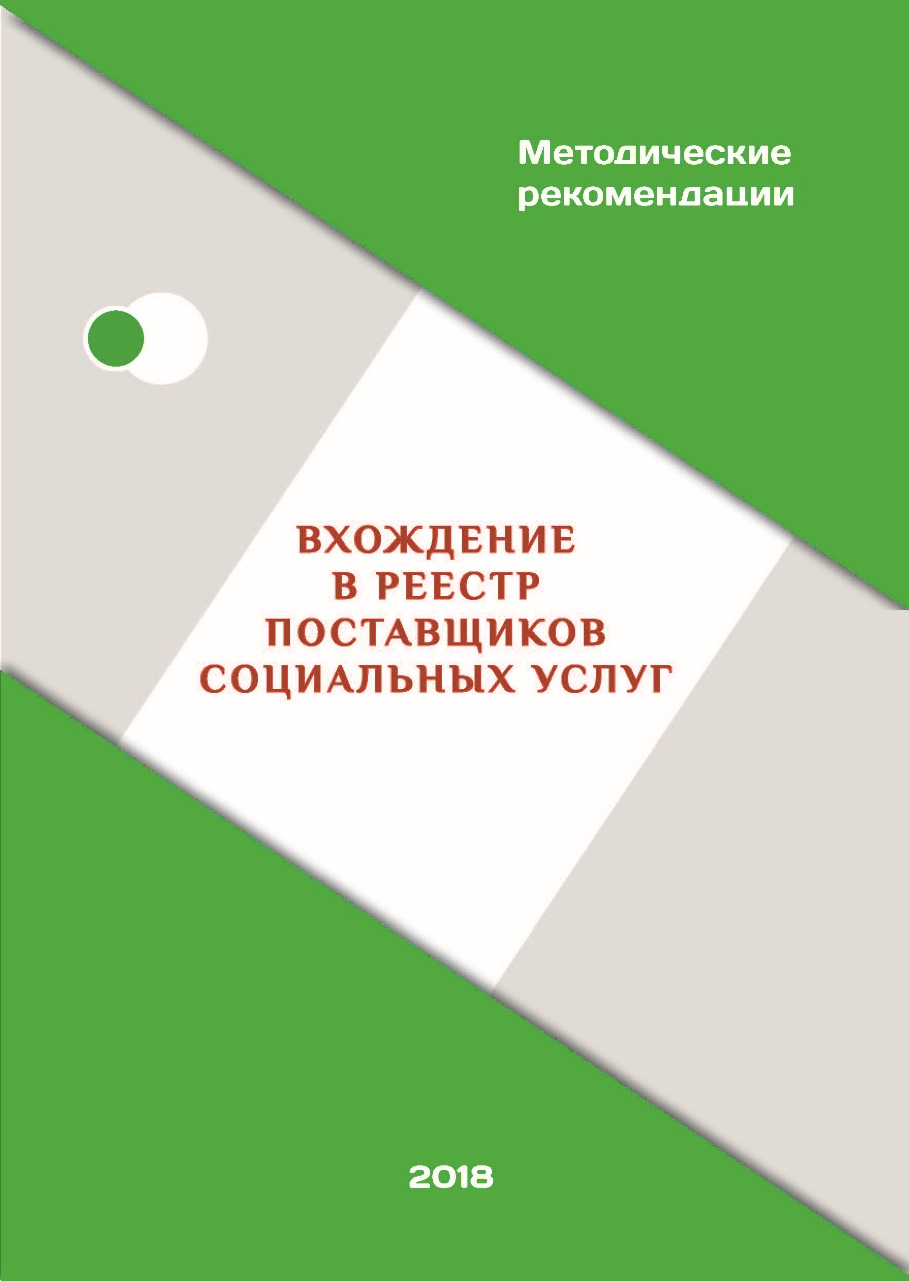 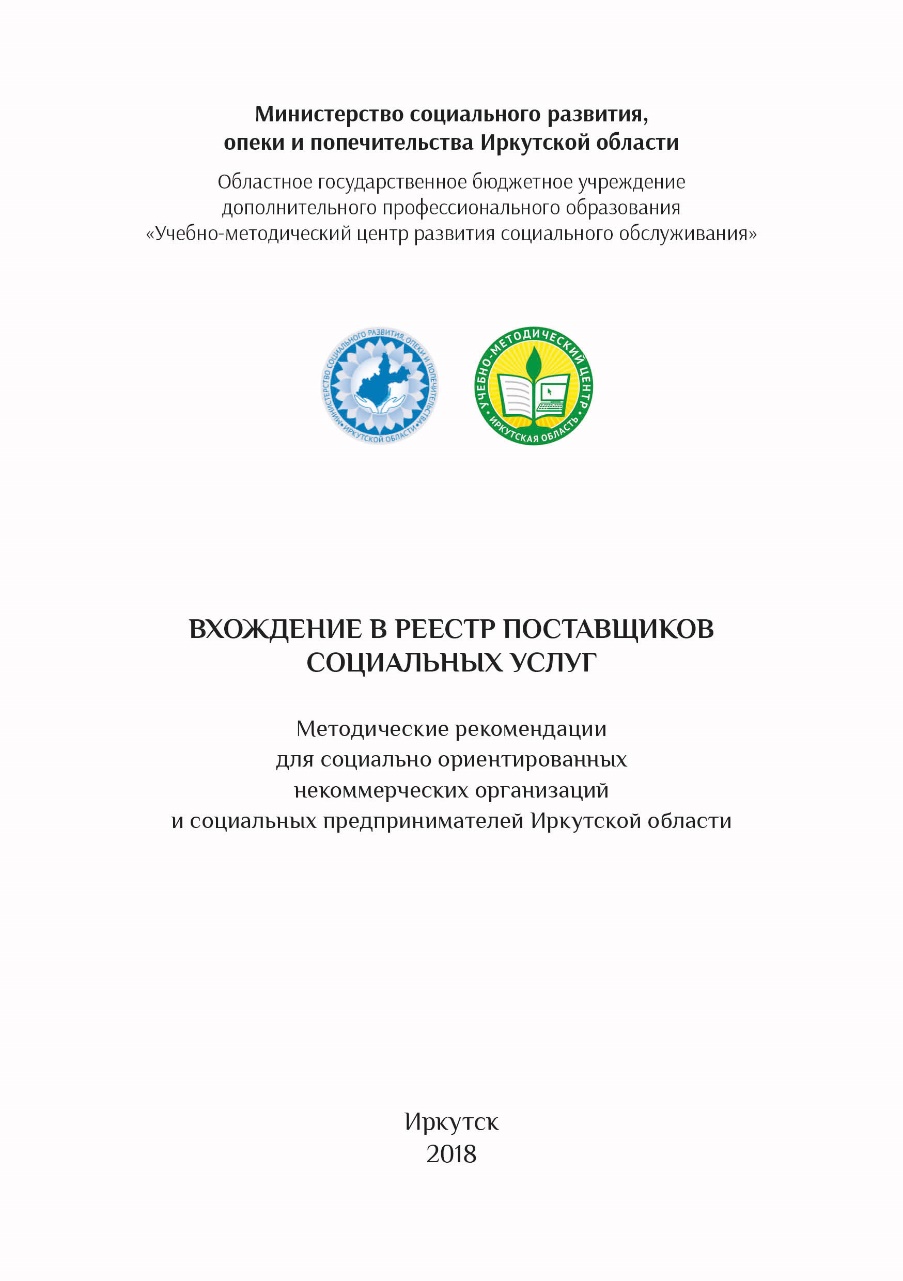 Сайт для социально ориентированных некоммерческих организаций
 Иркутской области «Портал НКО»
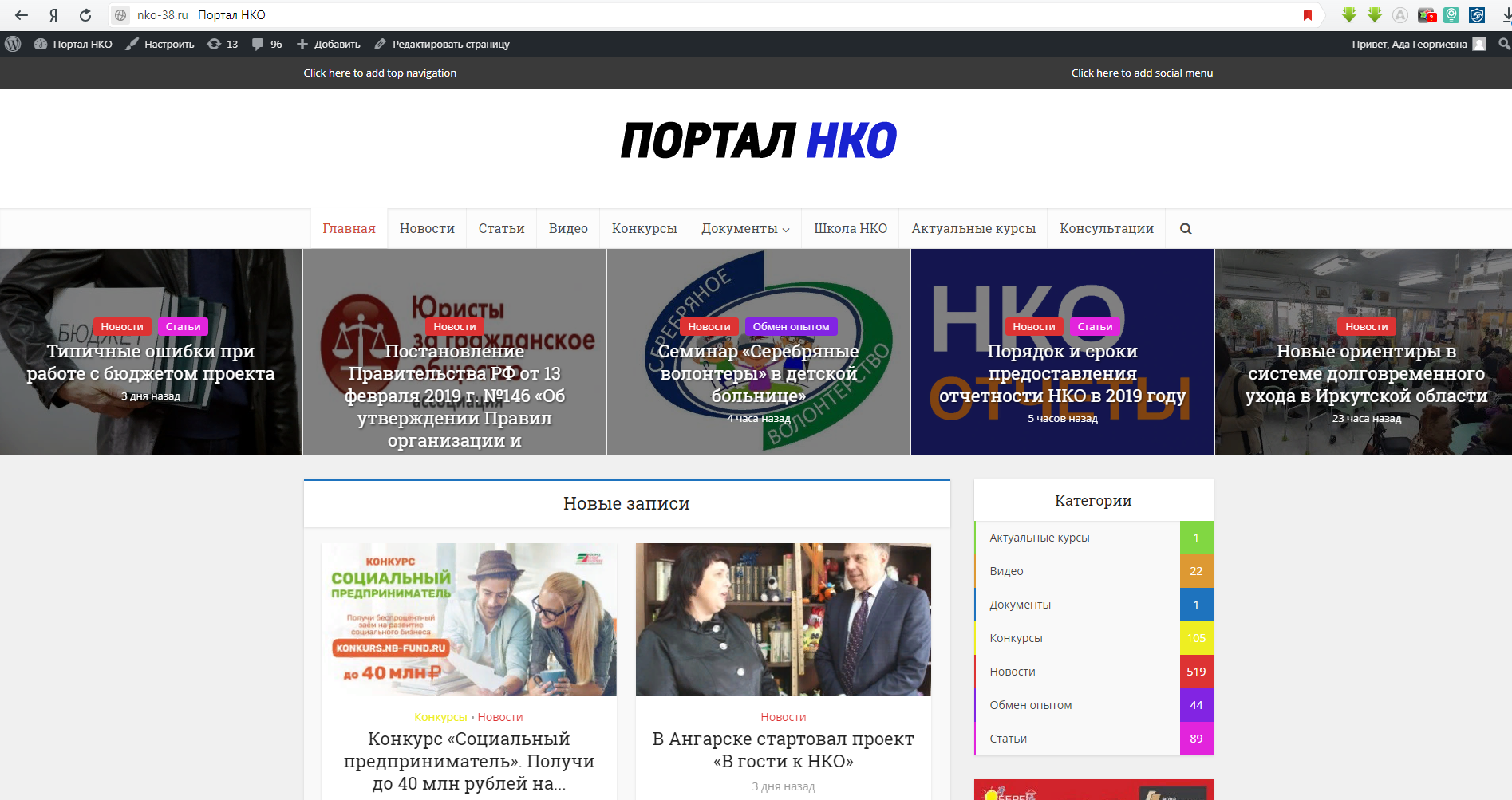 Страница в социальной сети «Facebook»
«Иркутский  некоммерческий  портал»
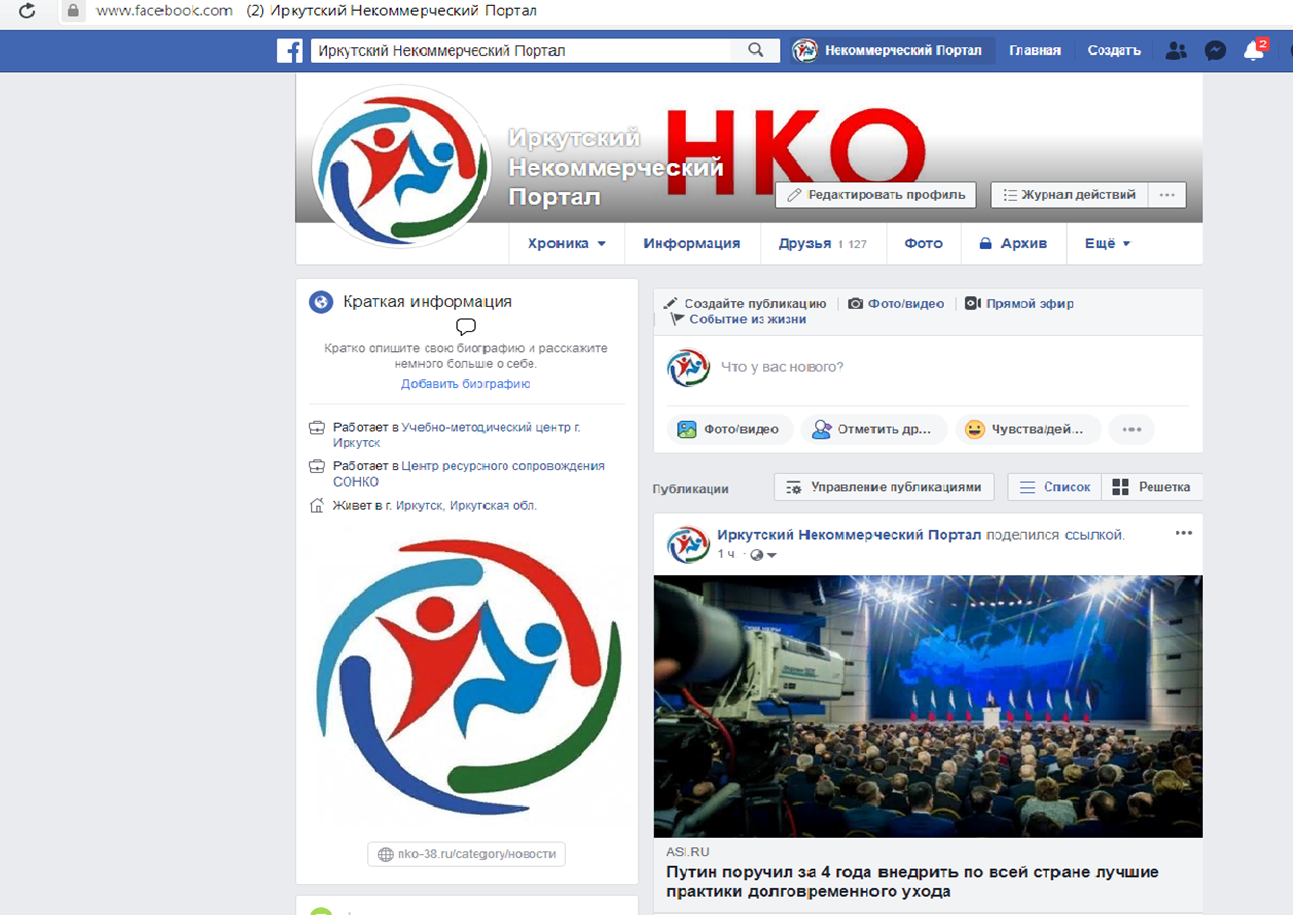 Акселерационная программа для СО НКО - поставщиков социальных услуг
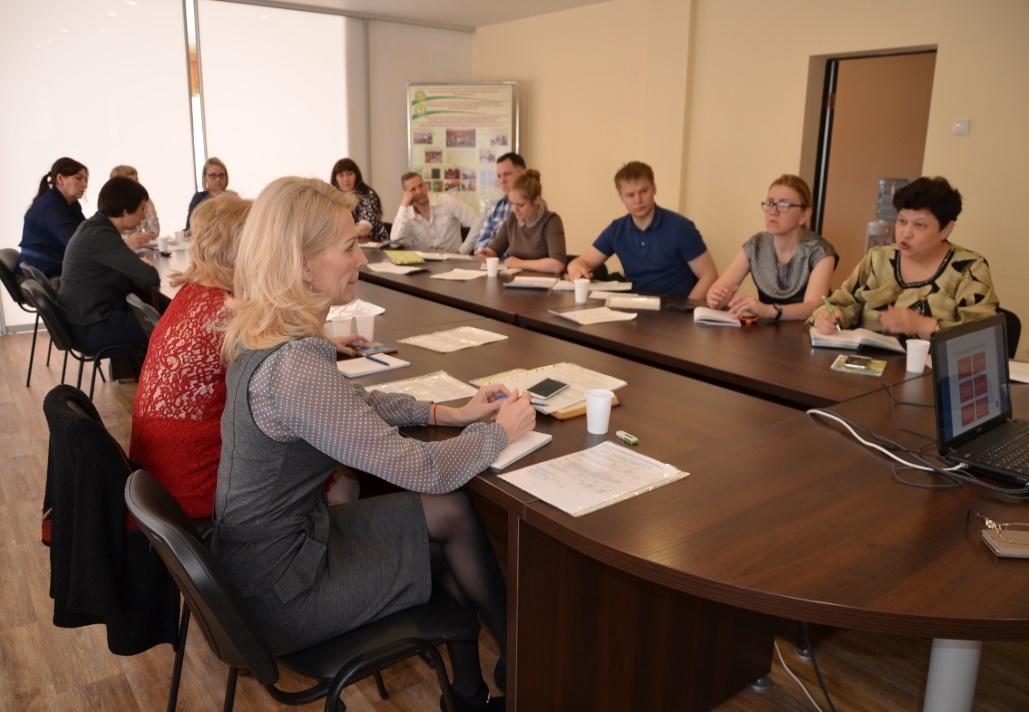 Участники акселерационной программы - 17 некоммерческих организаций Иркутской области.
Восемь  -  победители регионального конкурса  проектовСО НКО по формированию рыночной модели системы социального обслуживания.
Серия практико-ориентированных семинаров.
Постсеминарские консультации.
Курсы повышения квалификации по программе «Актуальные вопросы деятельности социально ориентированных некоммерческих организаций - поставщиков социальных услуг».
Информационное и профессиональное взаимодействие с участниками конкурса осуществляется по настоящее время. 
Размещение информации о проектах в сети «Интернет».
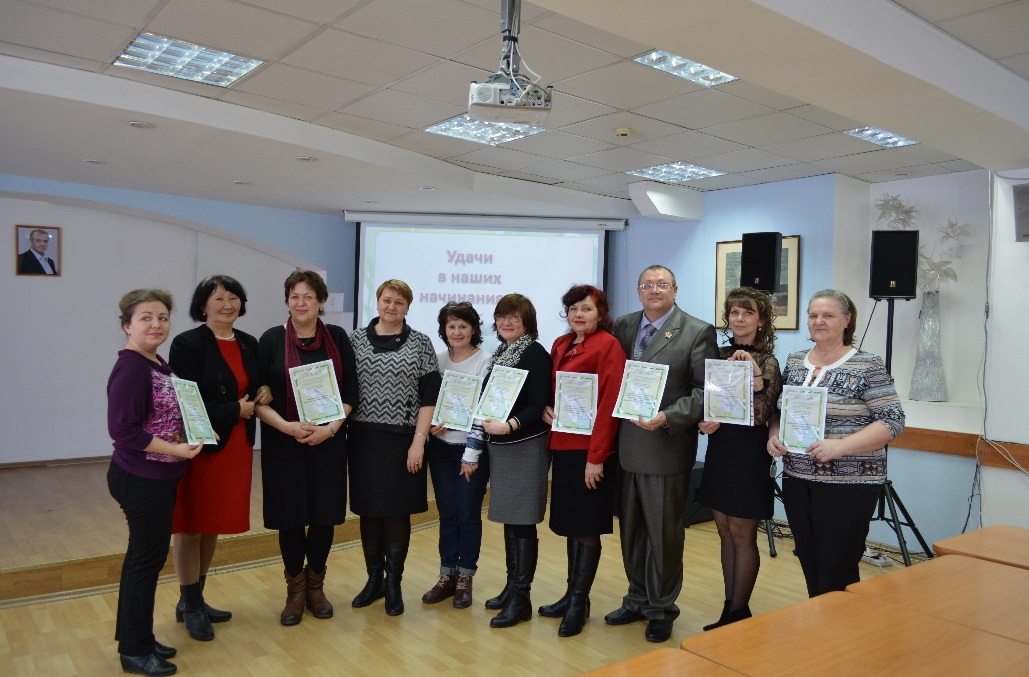 Принципы работы с СО НКО
Открытость - информация для руководителей и сотрудников некоммерческих организаций  должна быть открытой. 

Конкуренция - один из основополагающих принципов формирования кадрового потенциала для некоммерческого сектора.

 Активность - для успешного формирования компетенций специалистов             некоммерческого сектора экономики.
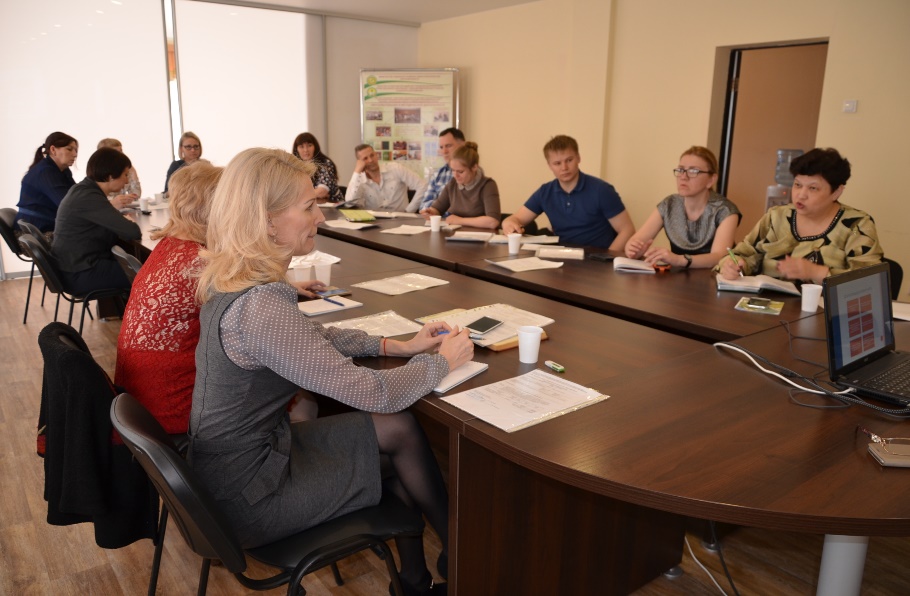 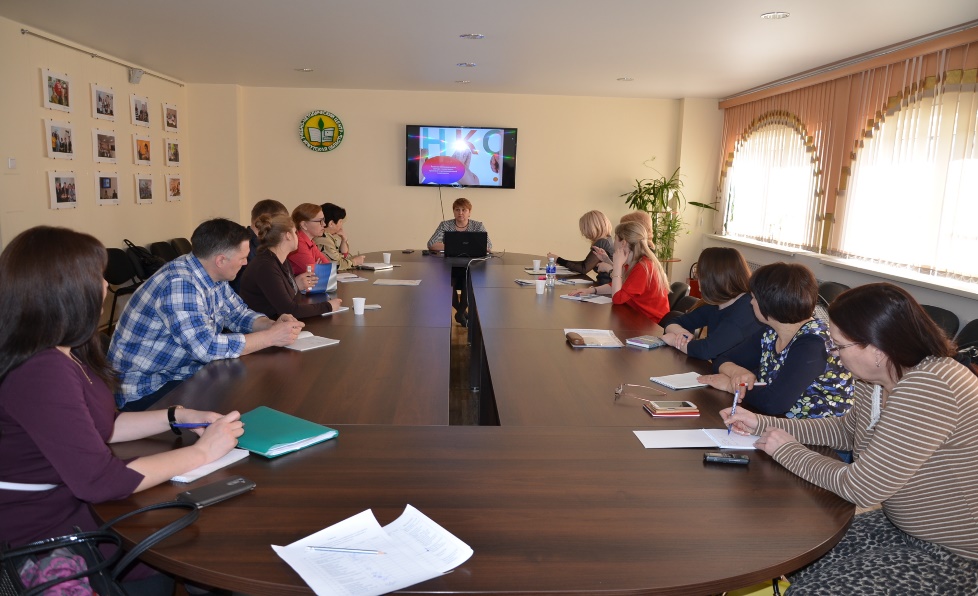 Оказание   СОНКО информационной   поддержки по темам:
Оказание СО НКОинформационной  поддержки  по  темам:
Формы социального обслуживания, виды социальных услуг
Документооборот при предоставлении социальных услуг
Привлечение волонтёров и добровольцев
Ключевые результаты в цифрах
Информационной и консультационной поддержкой воспользовались более 800 раз (представители социально ориентированных некоммерческих организаций, государственных учреждений, муниципальных образований, инициативные граждане, предполагающих создание СО НКО).
 84 социально ориентированных некоммерческих организаций получили информационную, консультационную, методическую поддержку.
 Состоялось 27 информационно-образовательных мероприятий, в том числе:
4 практико-ориентированных семинара в рамках реализации акселерационной программы.
23 семинара для руководителей и представителей социально-ориентированных некоммерческих организаций.
Предоставление по запросам СО НКО возможности проведения деловых встреч в аудиториях Учебно-методического центра и участие в них в качестве консультантов.
Привлечение СО НКОк реализации инновационных проектов
Региональные  инновационные  площадки
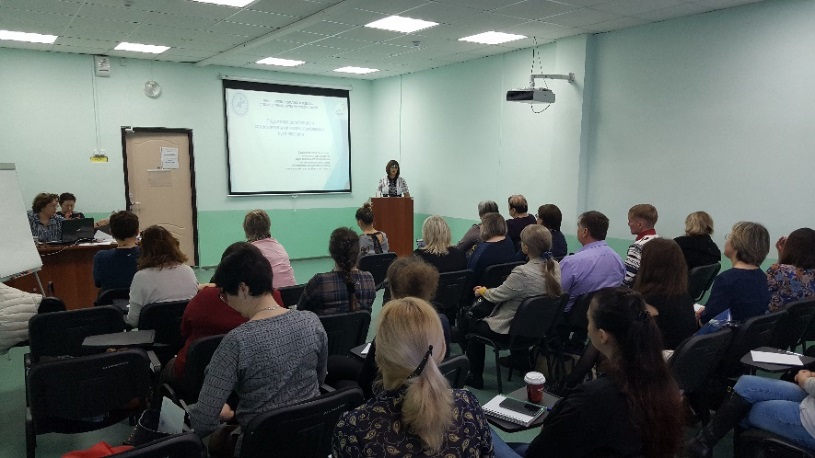 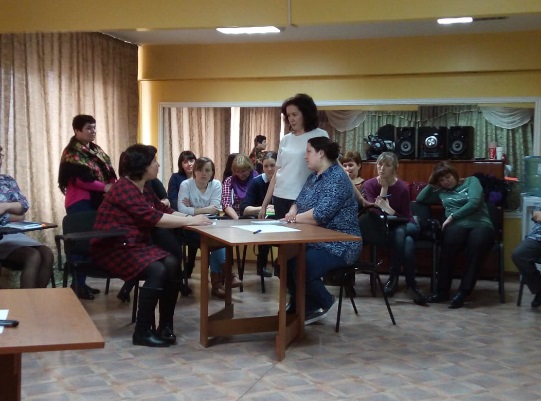 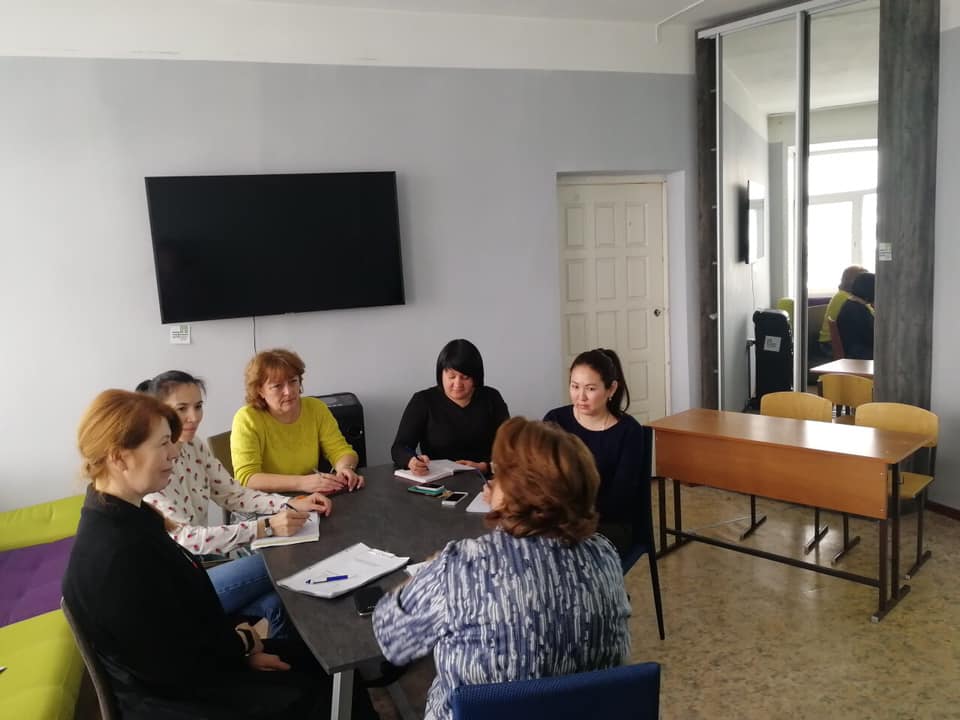 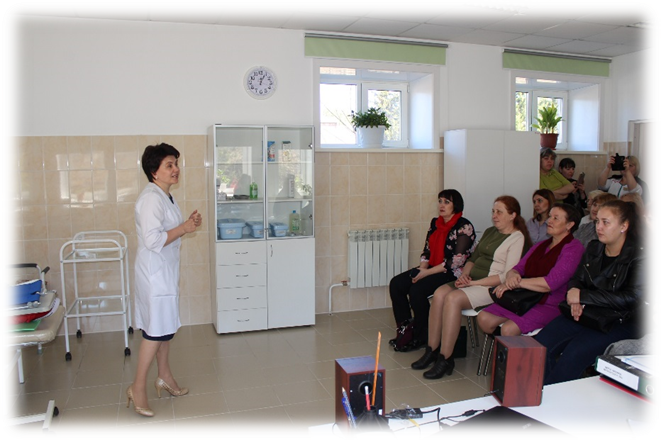 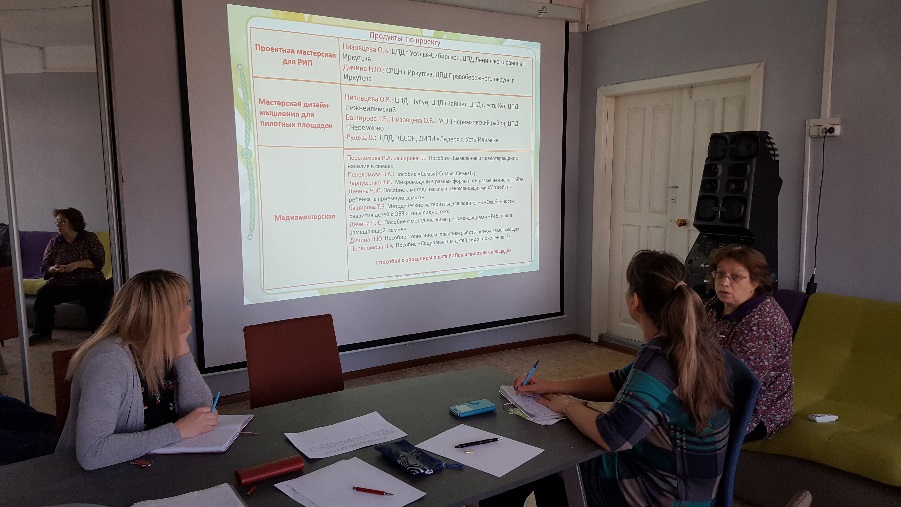 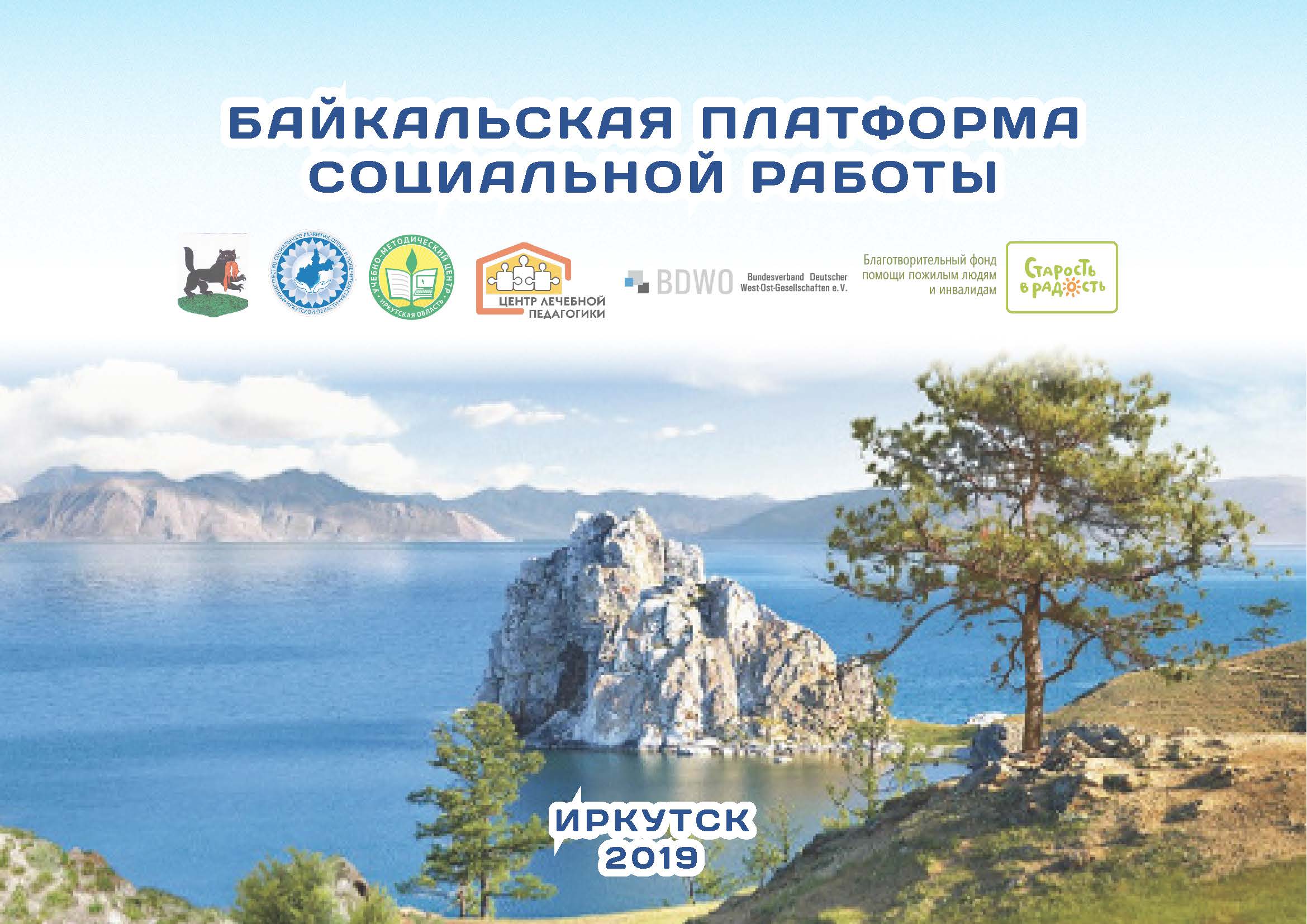 Проект  «Байкальская платформа социальной работы» по направлению: 
«Социальное обслуживание и социальное сопровождение граждан пожилого возрастаи инвалидов: российскийи зарубежный опыт»
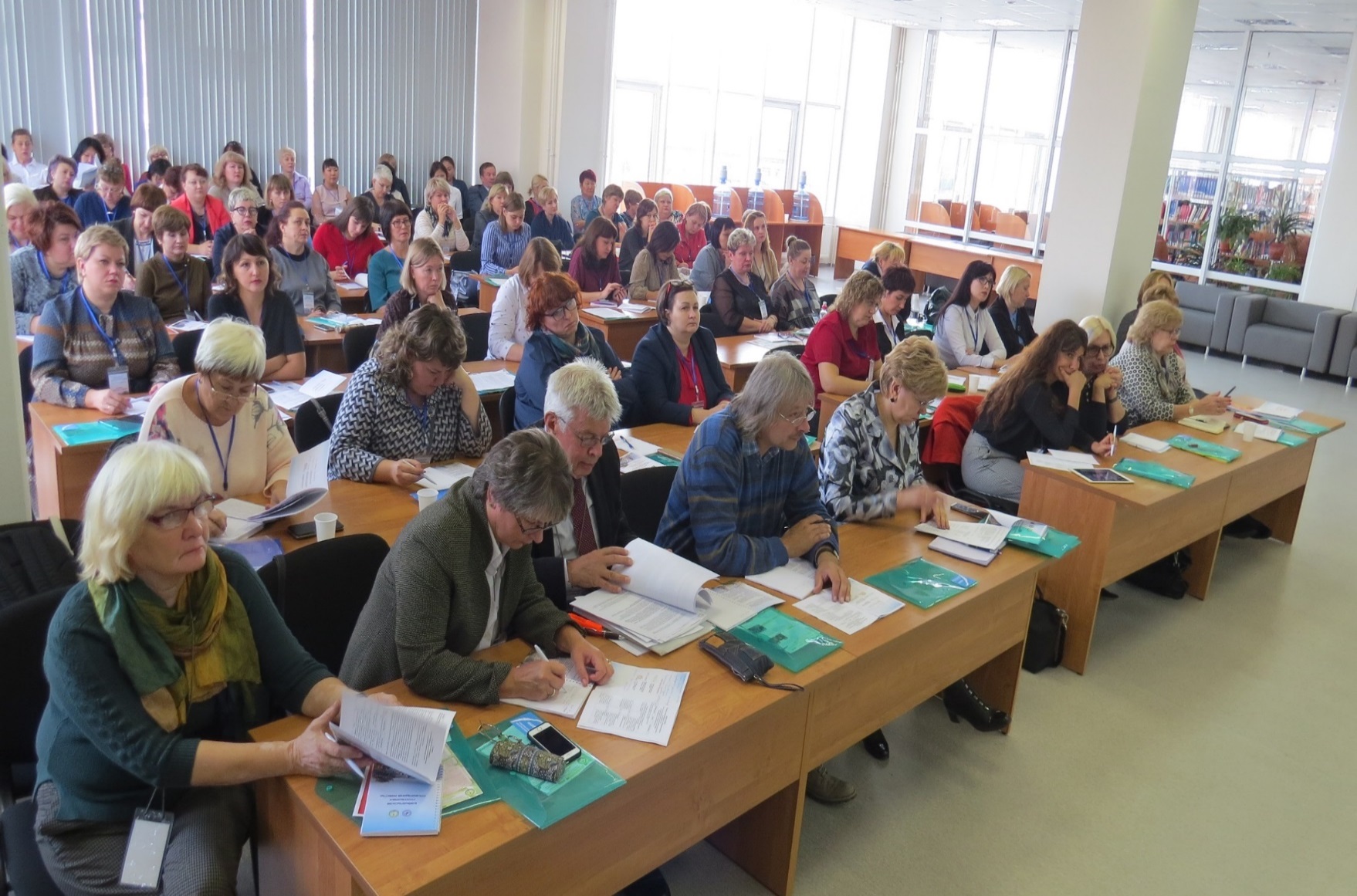 Байкальская платформа – это новый формат информационной и методической работы, который второй год собирает более 100 участников, в том числе руководителей и специалистов  некоммерческих общественных организаций, предоставляющих социальные услуги и социальное сопровождение людям пожилого возраста, инвалидам и детям-инвалидам.
В процессе работы Байкальской платформы используются различные типы доведения информации: лекции, практикумы, семинары, практические площадки, мастер-классы.
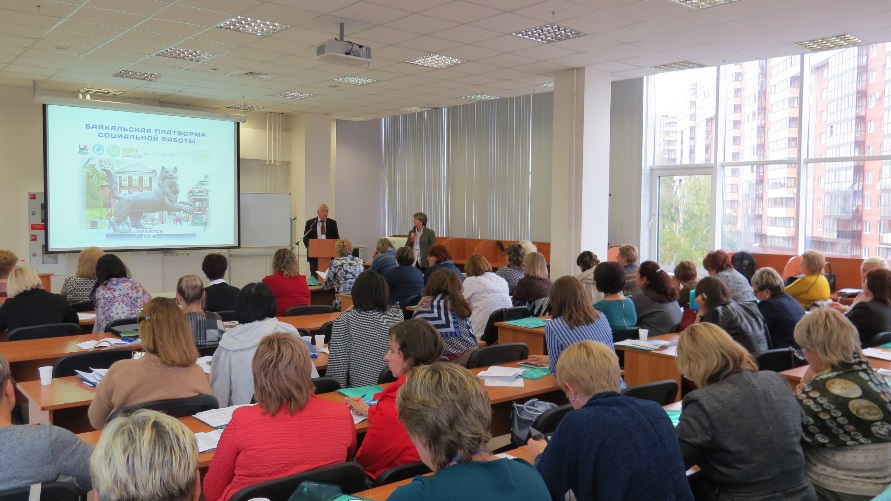 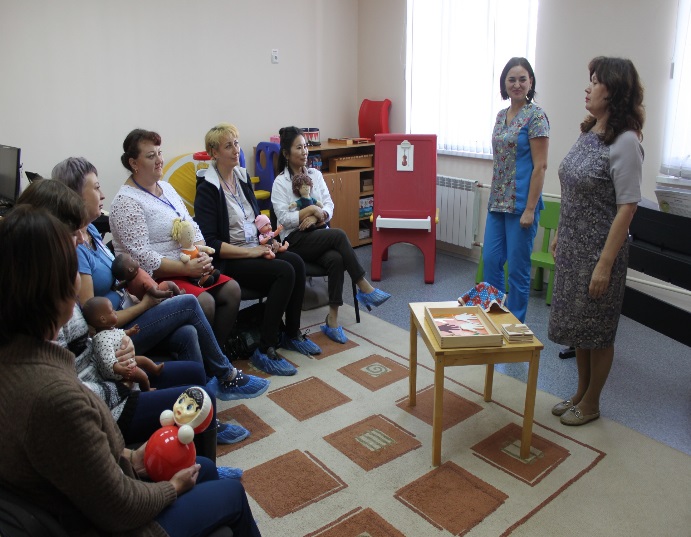 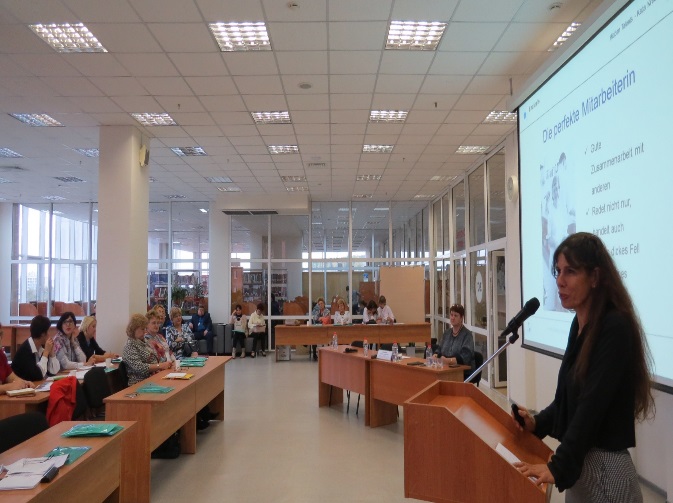 Формы организации:индивидуальные, парные, групповые и коллективные.
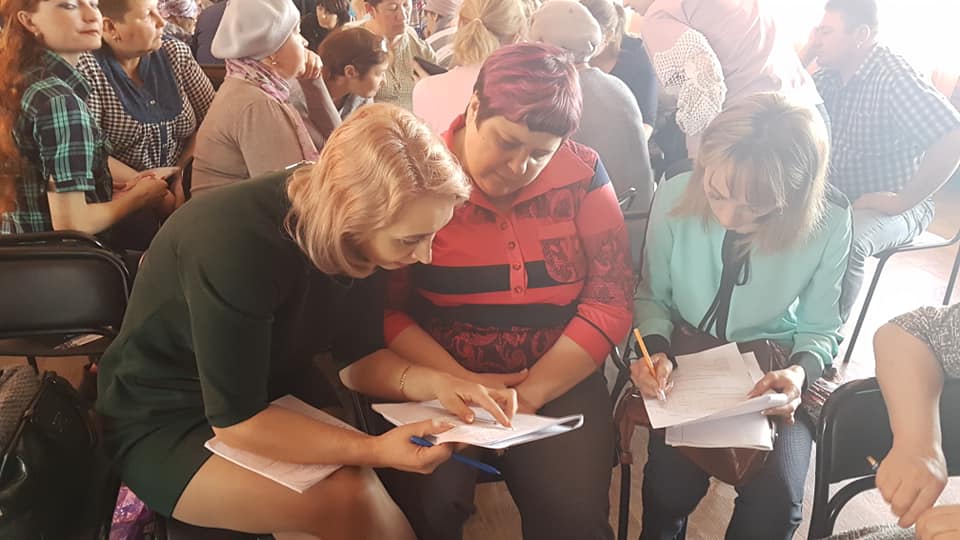 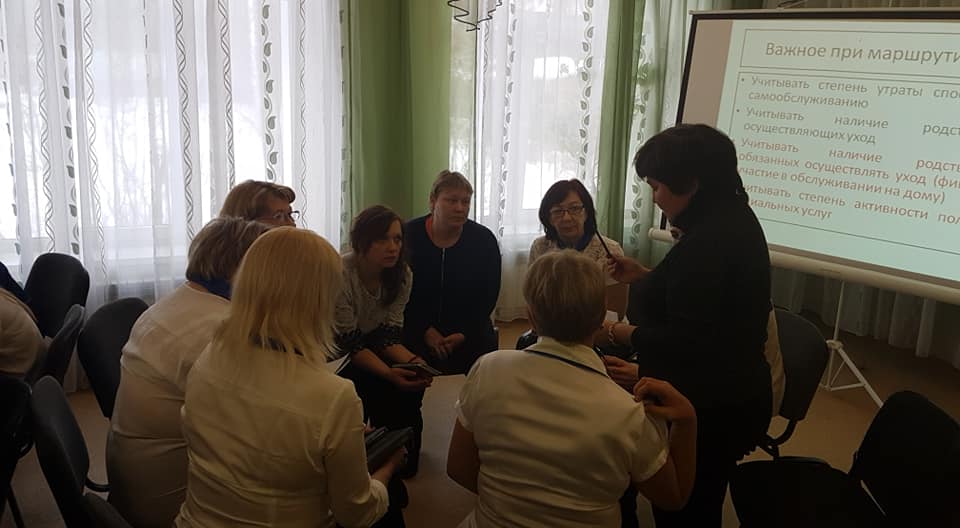 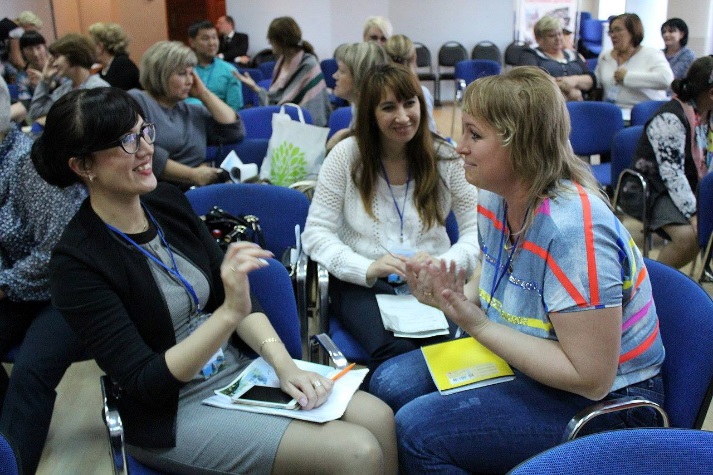 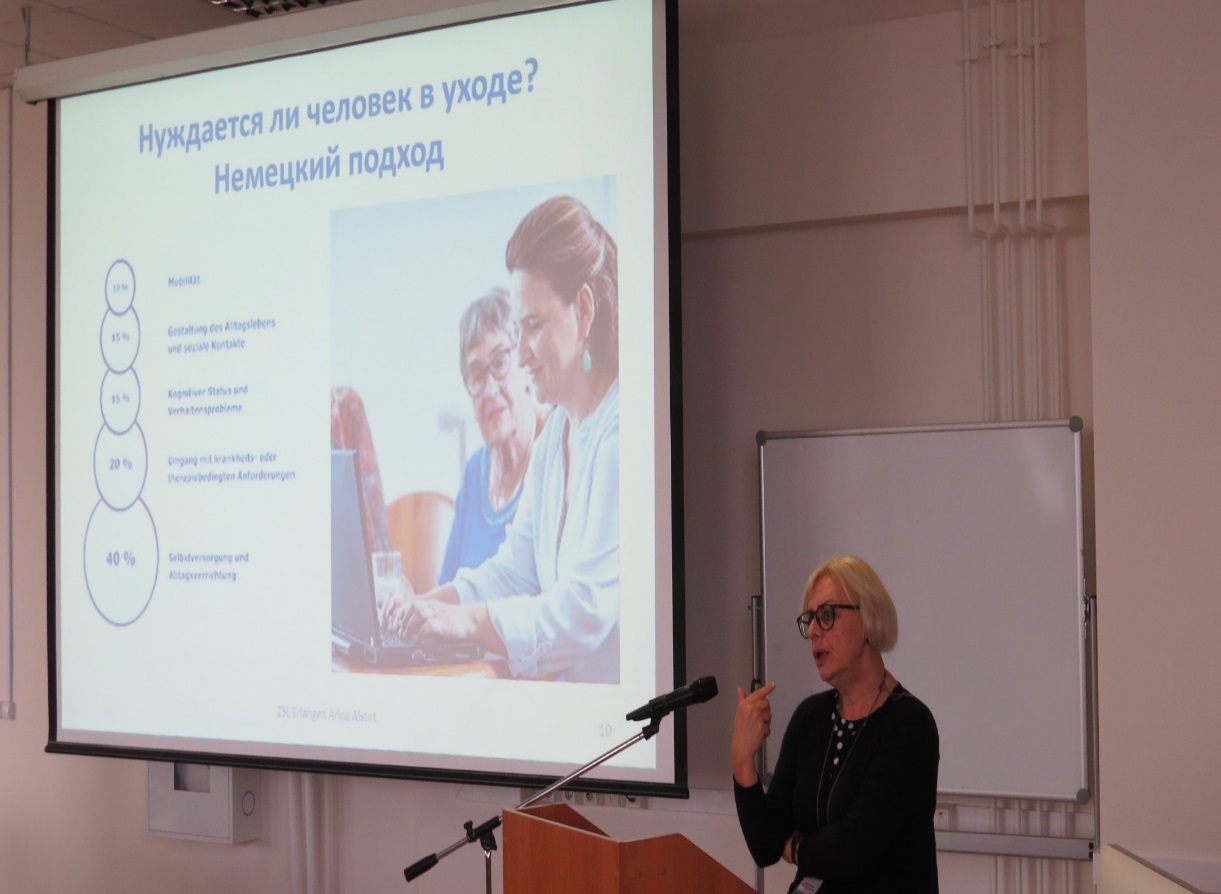 В мероприятии участвовали зарубежные гости, которые поделились информациейоб опыте работы в сфере социального обслуживания за рубежом.
В качестве ведущих экспертов – лучшие преподаватели и практики России и Германии.
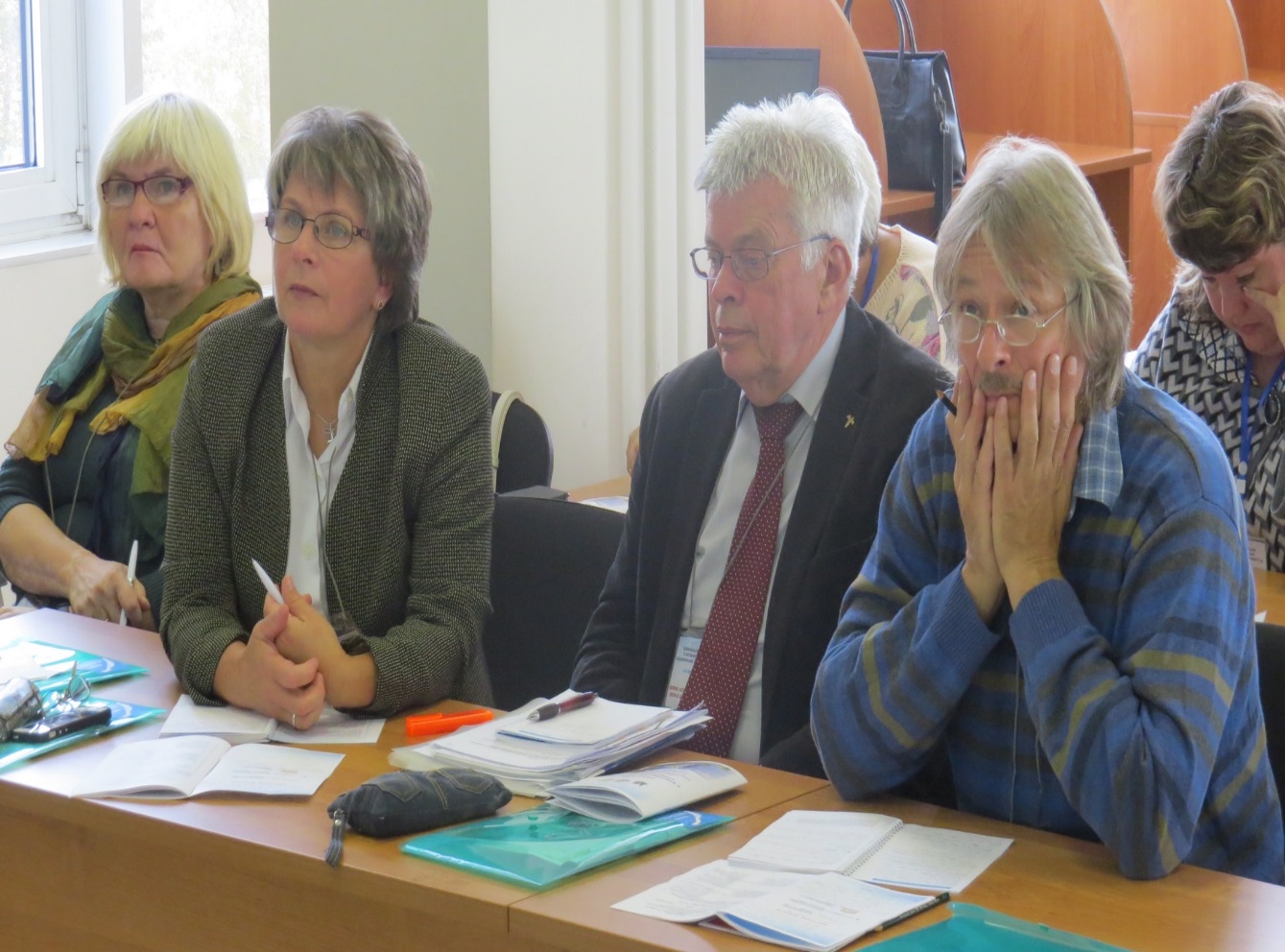 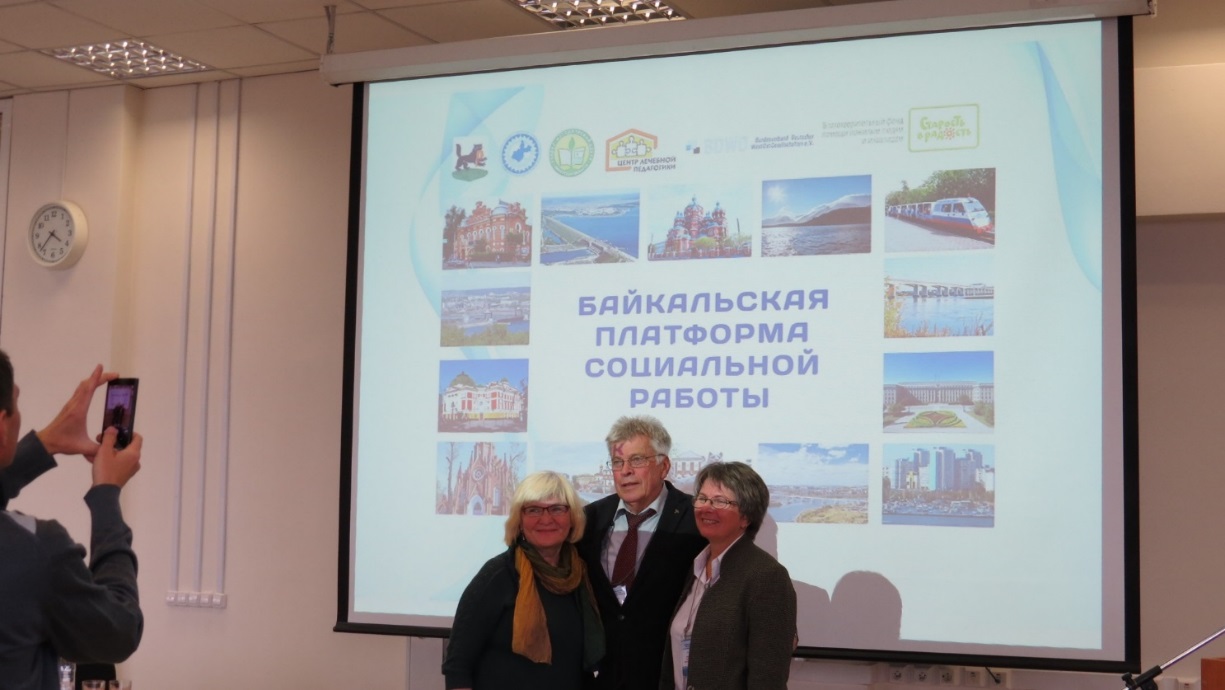 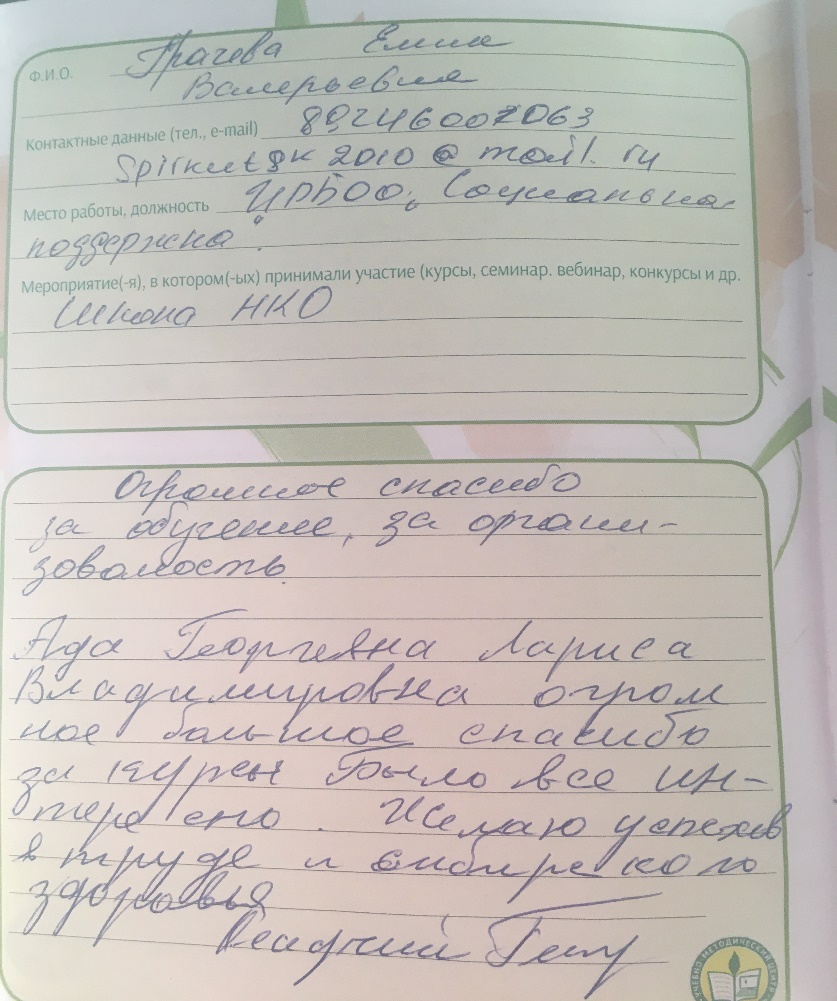 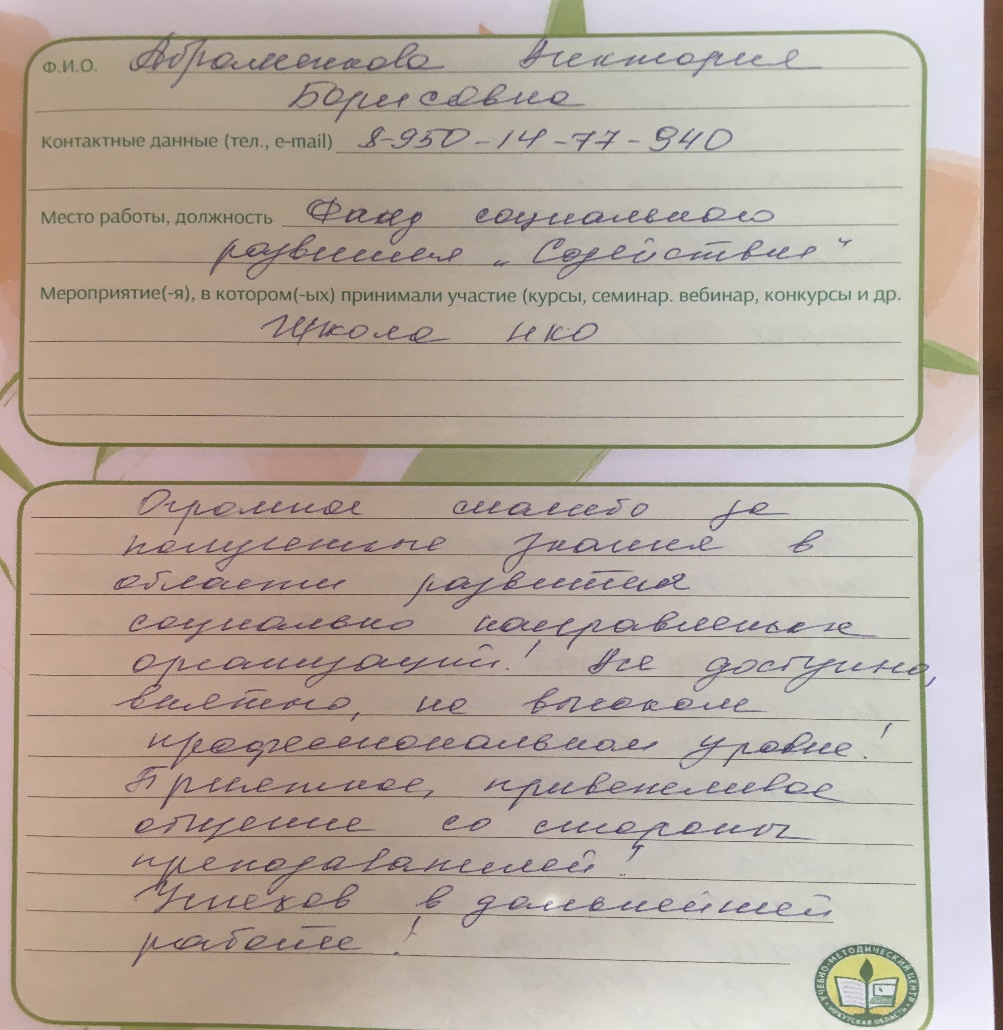 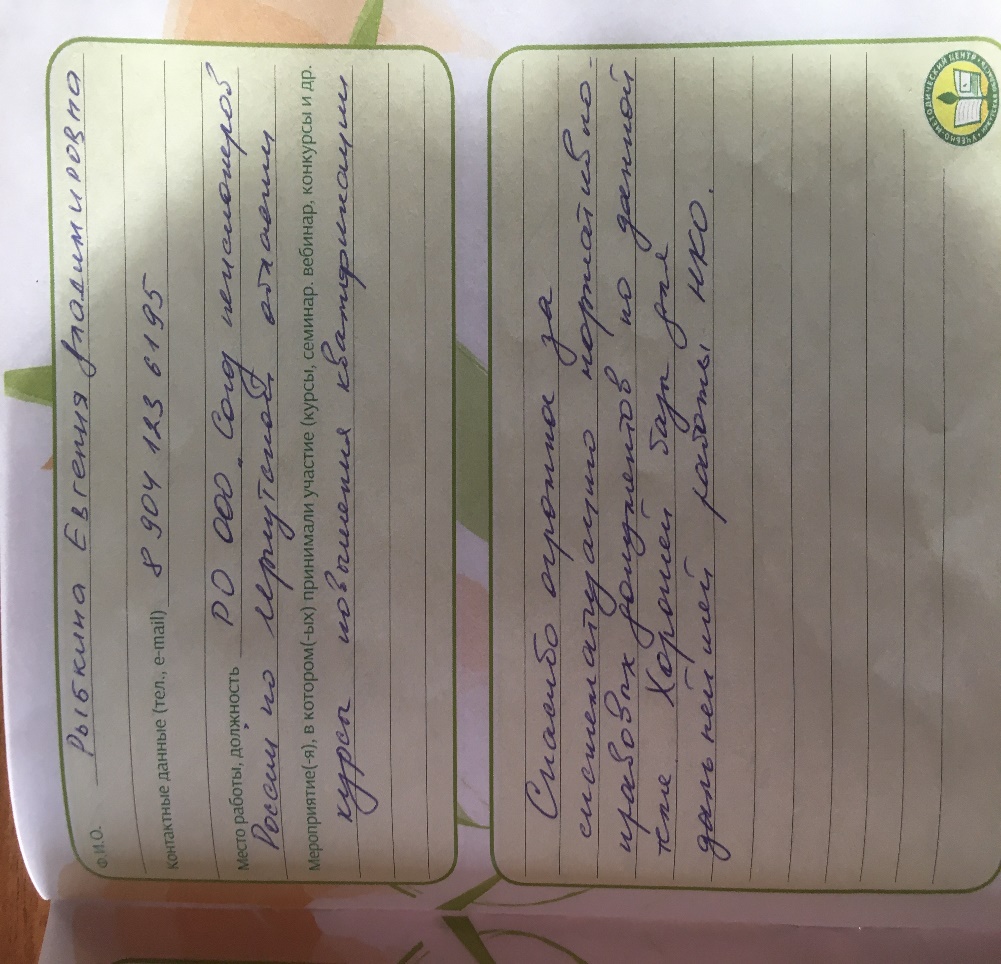 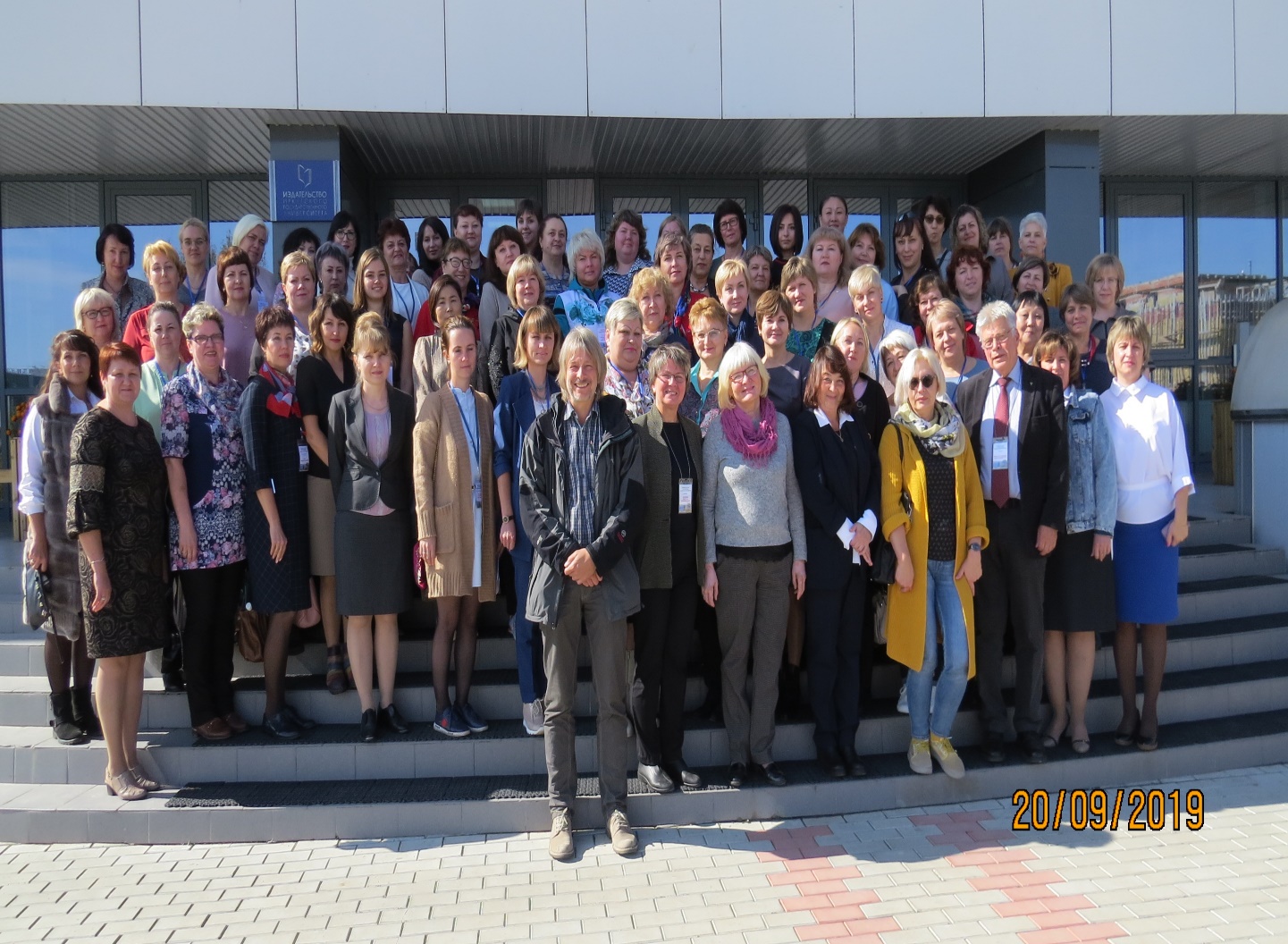 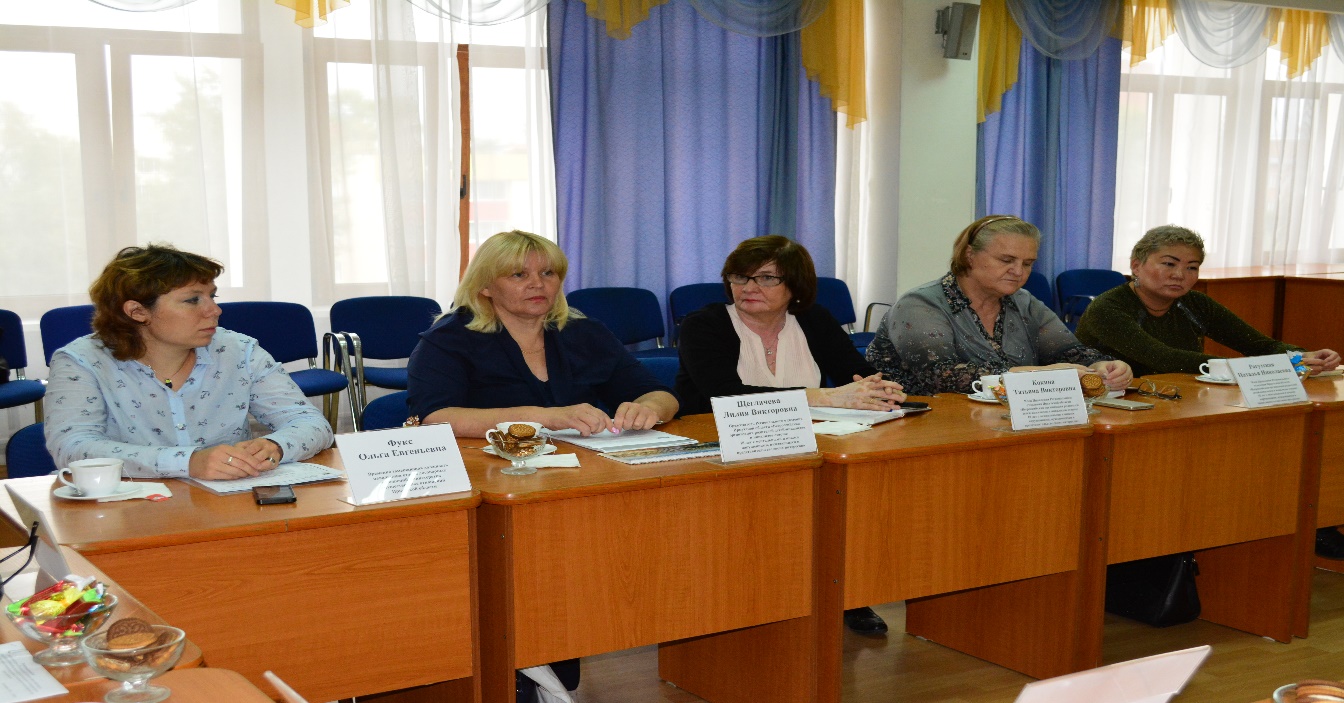 Учебно-методический центр 
г. Иркутска 
 благодарит за внимание!
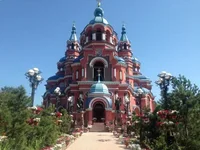 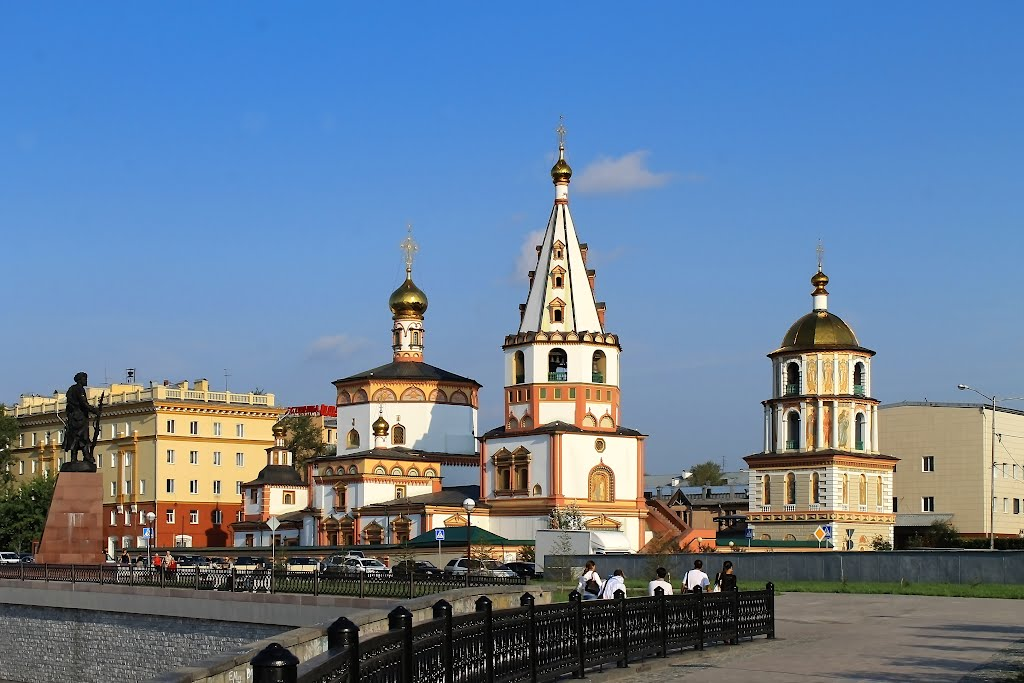 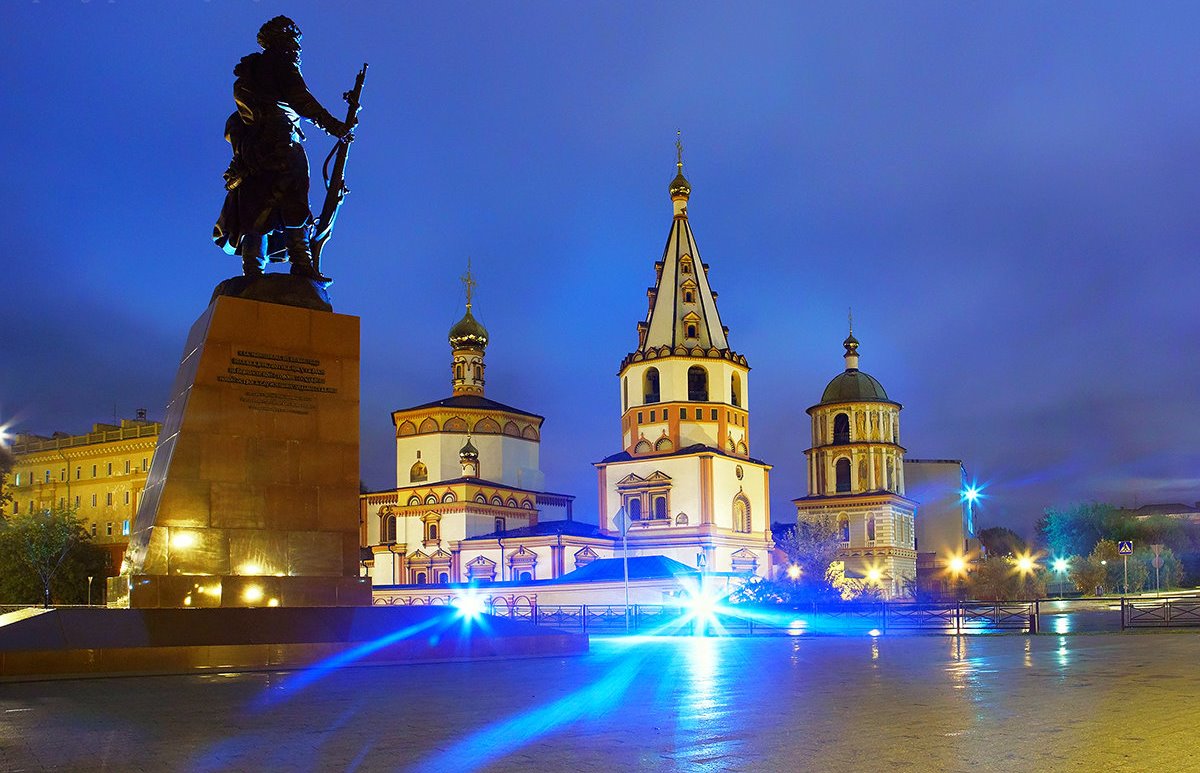 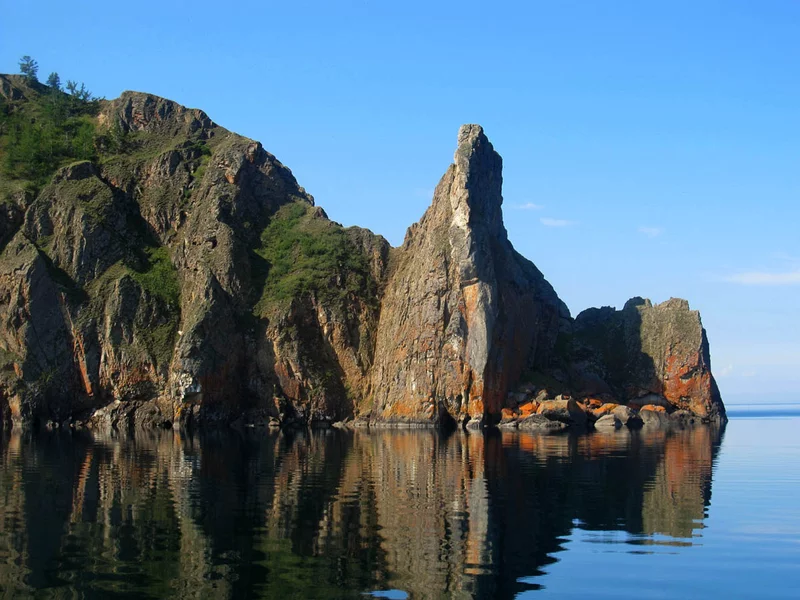 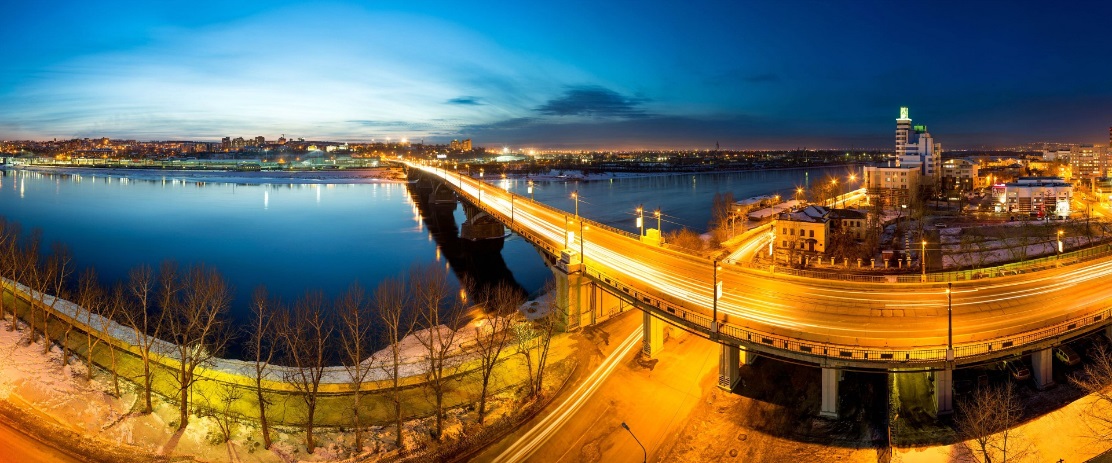 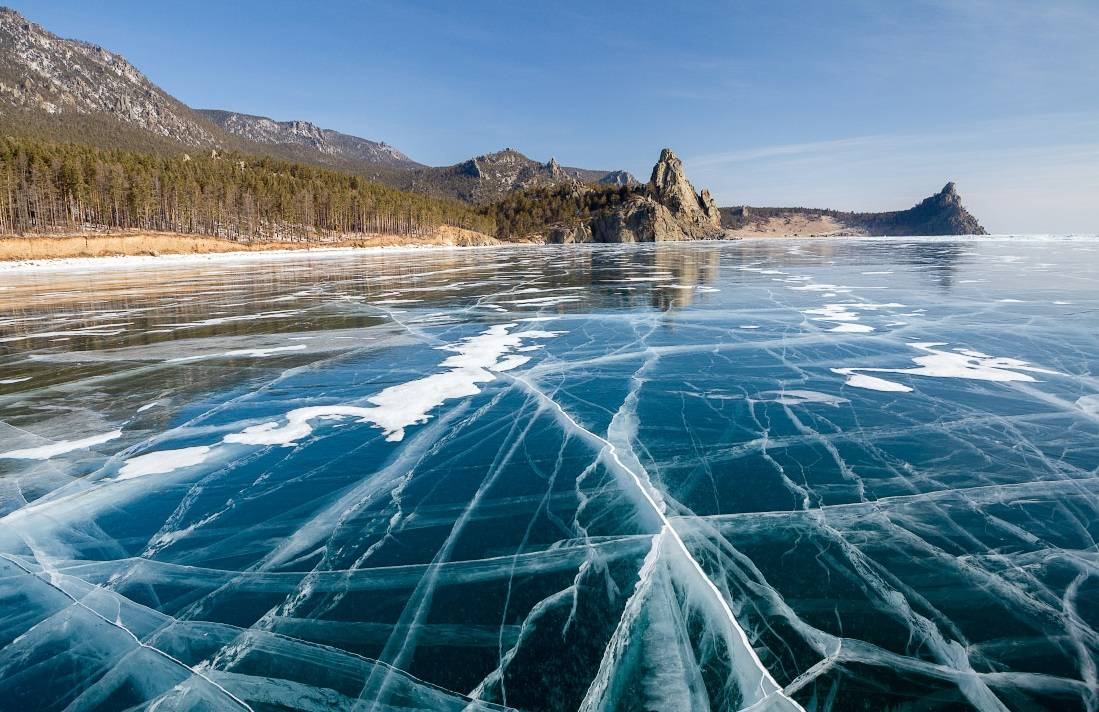